HelpfulC++ Transitions
Systems Programming
A Few Helpful Slides
#ifndef
Objects using Classes
2
Systems Programming     Helpful C++
Avoiding Duplicate Headers
#ifndef PRODUCT_H
#define PRODUCT_H

…



#endif
3
Systems Programming     Helpful C++
A Node Class
Class Node
{
public:
	  Node (string s);
private:
   string data;
	  Node *link;
}
Constructor used when
Node is declared in public
4
Systems Programming     Helpful C++
new – Creating new objects
Node* newnode = new Node(s);


left = new Node ( s, item2);
5
Systems Programming     Helpful C++
ListNode Header File in C++
declare class List<NODETYPE> as a friend
member data stores a value of type parameter NODETYPE
member nextPtr stores a pointer to the next ListNode object in the linked list
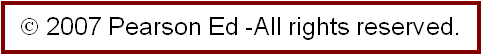 6
Systems Programming     Helpful C++
ListNode Header File in C++
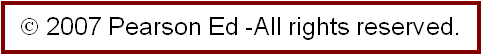 Systems Programming     Helpful C++
7
Stack Header File in C++
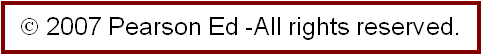 create a Stack class template through private inheritance of the List class template
perform push and pop by delegating to base-class member functions insertAtFront and removeFromFront, respectively
8
Systems Programming     Helpful C++
Stack Header File in C++
member functions isStackEmpty and printStack delegate to base-class member functions isEmpty and print, respectively
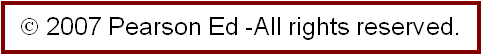 9
Systems Programming     Helpful C++
Stack Program in C++
push integers 0 through 2 onto intStack
pop integers 2 through 0 off intStack
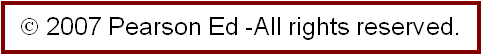 10
Systems Programming     Helpful C++
Stack Program in C++
push values 1.1, 2.2 and 3.3 onto doubleStack
pop values 3.3, 2.2 and 1.1 off doubleStack
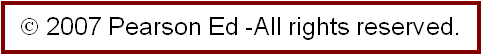 Systems Programming     Helpful C++
11